PA2 – Specification
Goal
To see how Instant Radiosity is done

Objective
Compile and run our skeleton code for the Instant Radiosity
Send three screenshots with different VPLs after compilation
PA2 – Compiling Skeleton Code
Prerequisites: cmake
Get one from https://cmake.org/
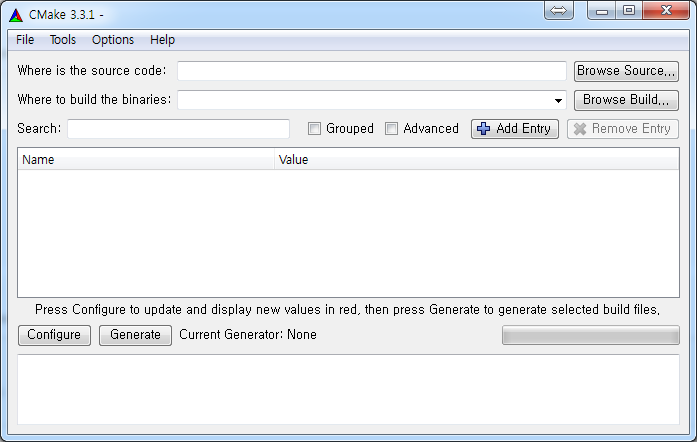 cmake-gui for Windows
PA2 – Compiling Skeleton Code
Prerequisites: Visual Studio 2015
Or corresponding other compilers supporting up to C++14
VS2015 Community Edition
https://www.visualstudio.com/en-us/downloads/download-visual-studio-vs.aspx
LLVM 3.7.0
http://llvm.org/releases/download.html
PA2 – Compiling Skeleton Code
Prerequisites: Git
A version control system developed by Linus Torvalds
Get one from https://git-scm.com/
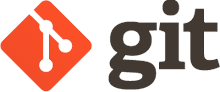 PA2 – Compiling Skeleton Code
Skeleton code directory tree
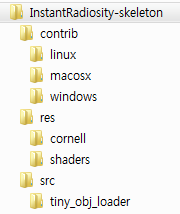 Precompiled Embree binary
for various platforms
Resources
(3D models, shaders)
Source codes
PA2 – Compiling Skeleton Code
We have CMakeLists configured for you
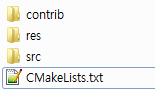 PA2 – Compiling Skeleton Code
How to establish building environment using CMake-GUI
Step 1. Create an empty folder in the root of the project folder
Brand new
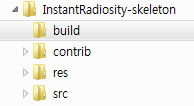 PA2 – Compiling Skeleton Code
How to establish building environment using CMake-GUI
Step 2. Configure CMake-GUI to have source code and binary build path like the following:
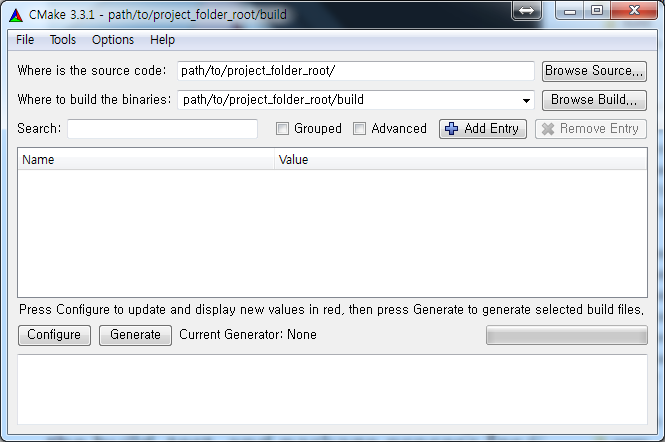 Folder which contains ‘CMakeLists.txt’
Where to establish the building environment
PA2 – Compiling Skeleton Code
How to establish building environment using CMake-GUI
Step 3. Hit “Configure”, and specify the generator for the project
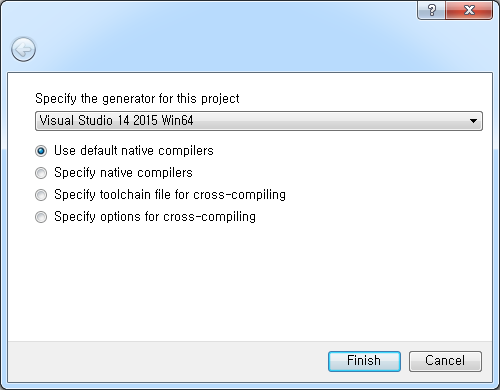 Please ask for the assistance for the case other than VS2015 Win64
PA2 – Compiling Skeleton Code
How to establish building environment using CMake-GUI
Step 4. Hit “Generate” after some tweaks for the configuration values
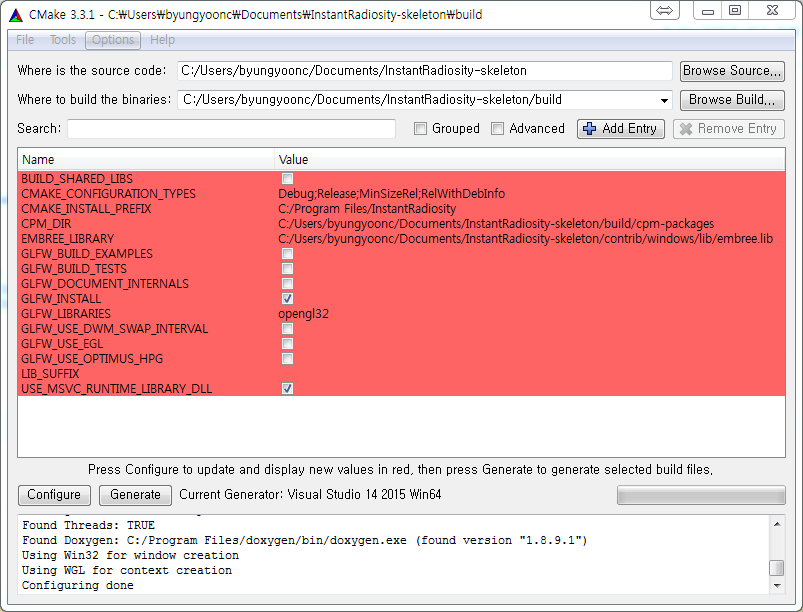 Maybe you don’t want
GLFW test/examples
to be installed
PA2 – Compiling Skeleton Code
How to establish building environment using CMake-GUI
Done!
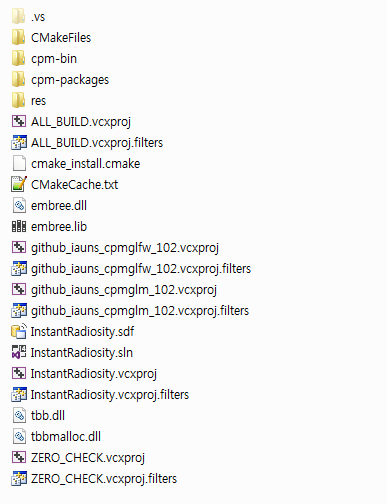 PA2 – Compiling Skeleton Code
Compiling the solution using VS2015
Step 1. Set StartUp Project
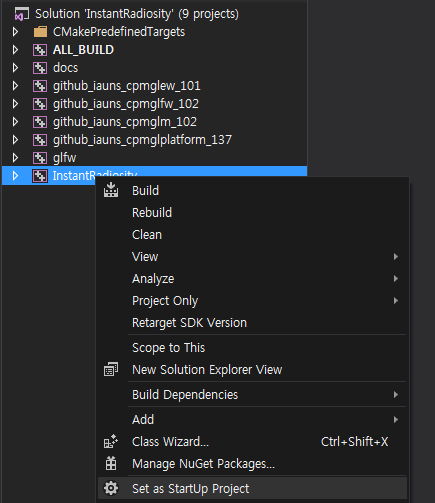 PA2 – Compiling Skeleton Code
Compiling the solution using VS2015
Step 2. Set Debugger command arguments
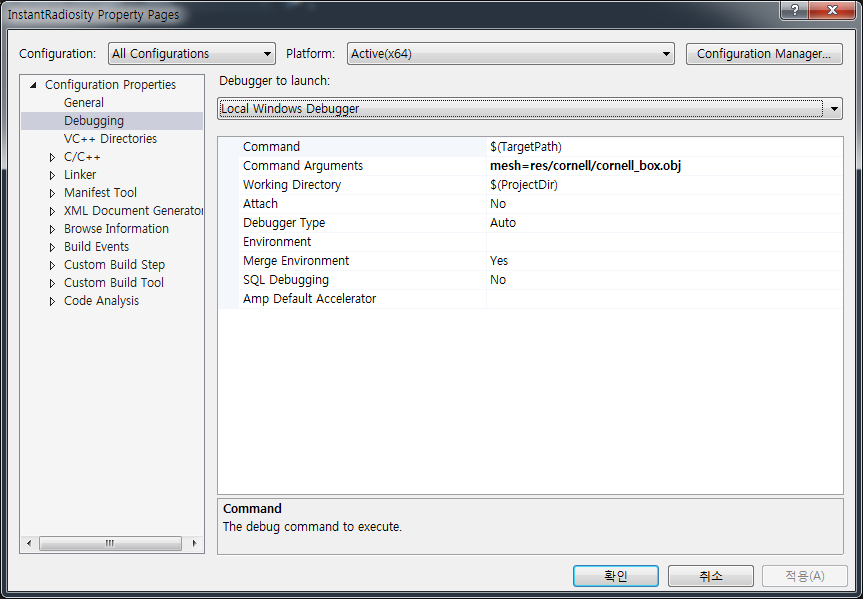 mesh=res/cornell/cornell_box.obj
PA2 – Running Skeleton Code
The program allows the user to navigate through the scene
Controls:
Keyboard W, A, S, D to move around on XZ plane
Keyboard Q, Z to move up/down in Y axis
Keyboard Spacebar to iterate through VPLs
Mouse left button drag to rotate the camera
PA2 – Skeleton Code Limitations
This code is the skeleton code, which is not fully functional
The program does:
Generate rays to generate VPLs
Renders the scene lit by each VPL
The program does not:
Normalize each VPL’s contribution
Accumulate the lightings by VPLs
Generate any shadows
PA2 – Skeleton Code Limitations
Currently it looks like this:
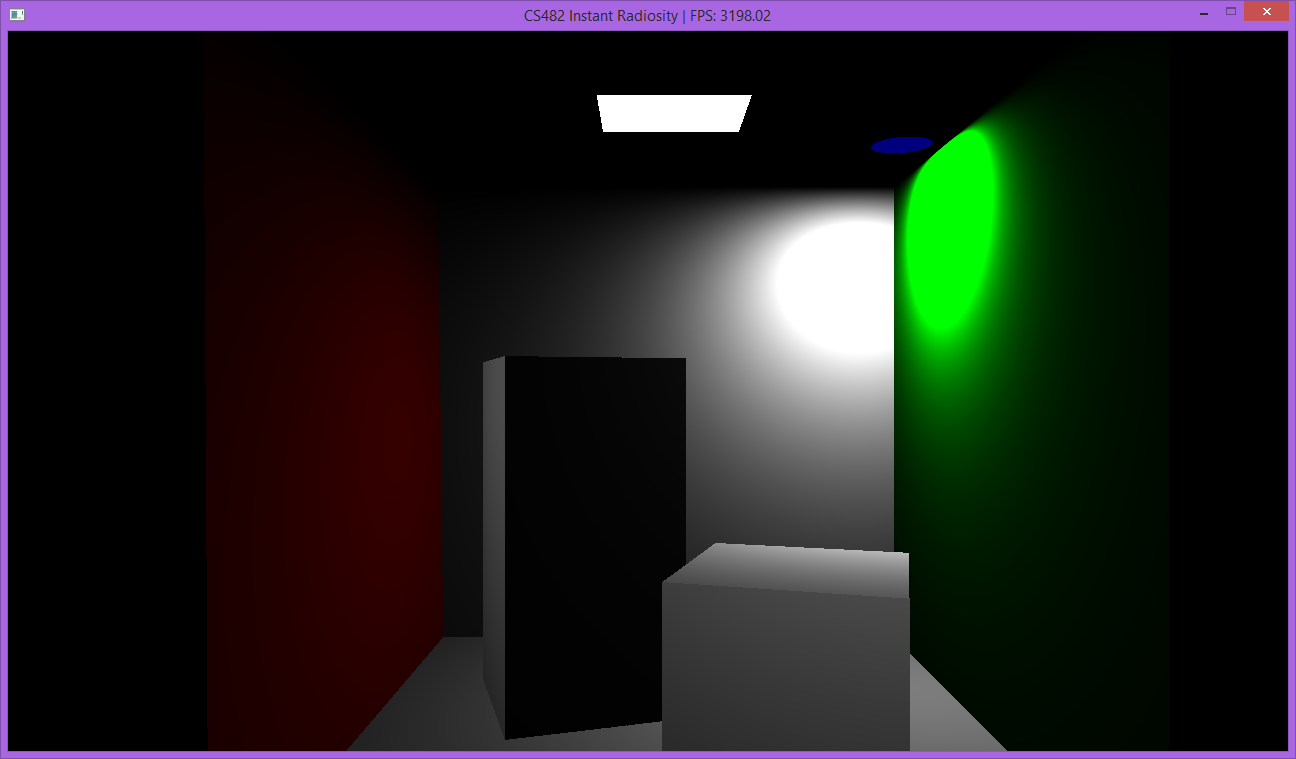 PA2 – Skeleton Code Limitations
Currently it looks like this:
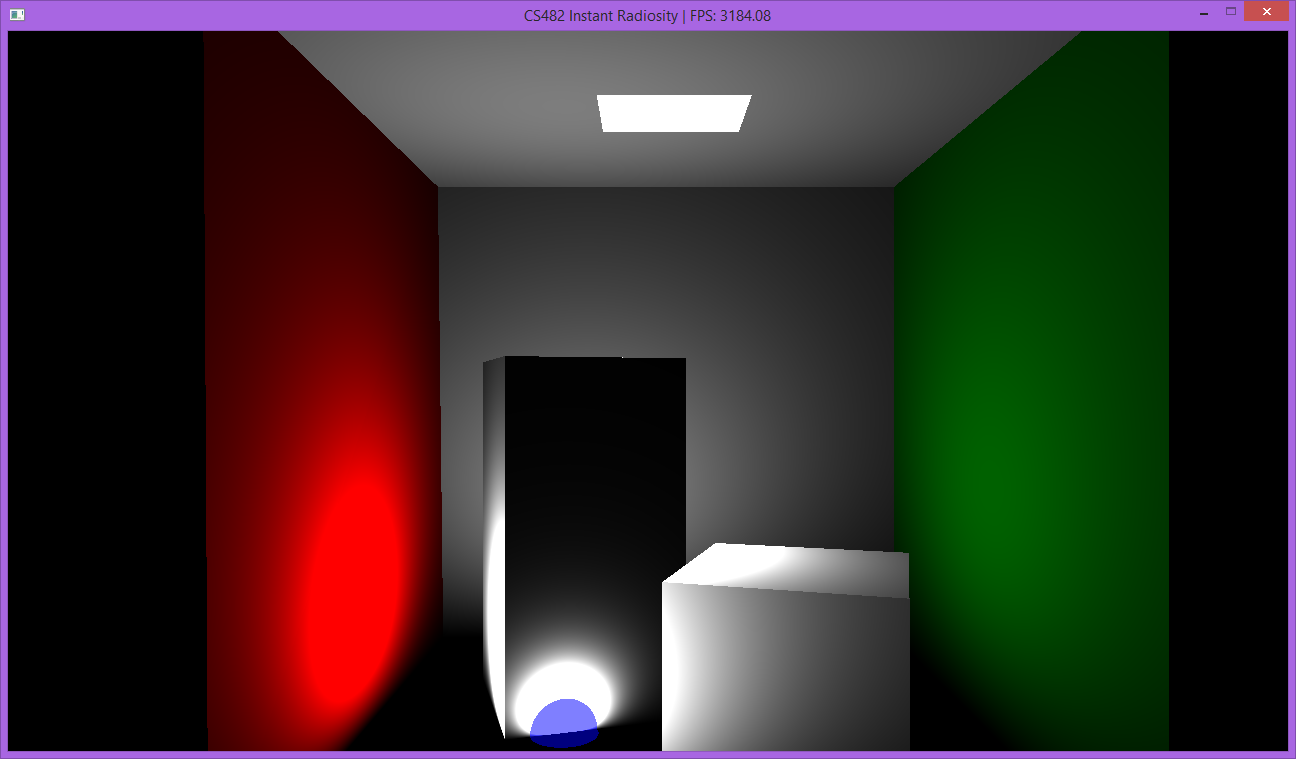 PA2 – Skeleton Code Limitations
The fully functional program should look like this:
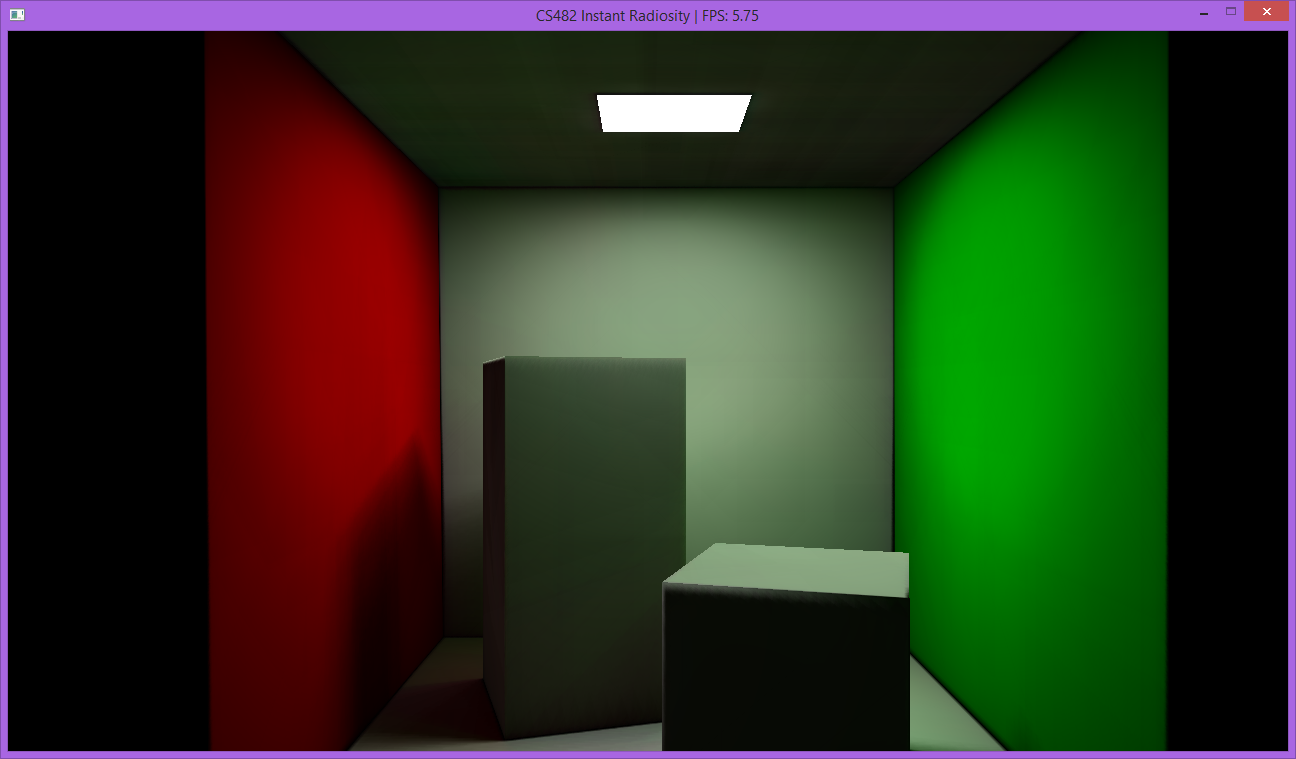 PA2 – Submission
Submit to the following mail
cs482.fall.2015@gmail.com
Title should start with [PA2] <ID> <Name>
E.g., [PA2] 20151234 Hong GilDong

Your submission should include following:
Send three screenshots with different VPLs after compilation

Submit them directly in the mail content,or via PDF attachment
PA2 – Questions?
Have a question?
Post it on a Noah boardhttp://noah.kaist.ac.kr/course/CS482







Good Luck!
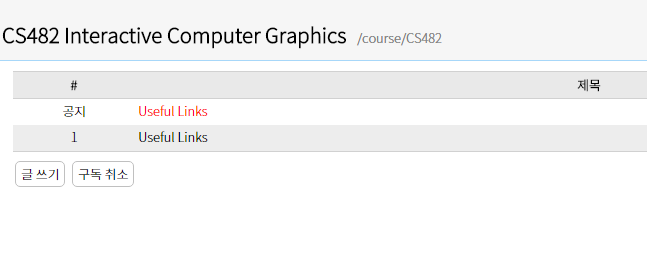 PA2 – Useful Links
Instant Radiosity Course slides
http://www.cs.cornell.edu/courses/cs6630/2012sp/slides/Boyadzhiev-Matzen-InstantRadiosity.pdf
Shaderific – GLSL functions
http://www.shaderific.com/glsl-functions/
Modern OpenGL tutorial
https://open.gl/